Читательское развитие через обучение
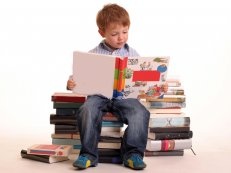 Заведующая библиотекой
 Филиппова Е.В.
МБОУ «Школа №17»
г. Полысаево
Функции школьной библиотеки: 
информационные ; 

образовательные;

развивающие; 

культурные;

воспитательные.
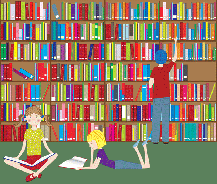 Самостоятельный поиск;

Добывание информации;

Разные источники
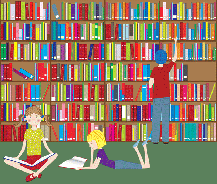 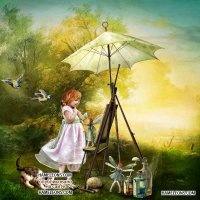 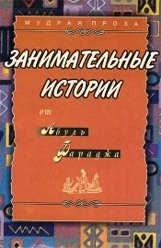 Основные направления:

пропаганда чтения;
доступ к информации;
учет использования источников;
интеграция новых технологий;
связь между учебным процессом и приобретением знаний
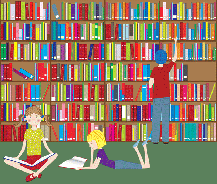 Ключевые компетенции учащихся:

изучать;
искать;
думать;
сотрудничать;
приниматься за дело;
адаптироваться
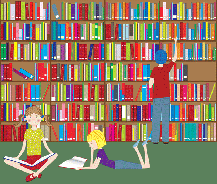 «Хорошие учащиеся – это не те, кто обладает значительным запасом знаний, а скорее те, кто умеет находить и использовать нужную информацию. Хорошие учащиеся – это те, кто обладает информационной грамотностью, то есть пониманием того, как нужно учиться…»

Австралийская ассоциация школьных библиотек
Модель

 «Содержание деятельности библиотекаря по читательскому развитию школьников через 
обучение в ШБ»
Диагностирование;
индивидуальная работа;
массовые и внеклассные мероприятия;
библиотечный кружок;
работа с родителями;
развитие семейного чтения;
проект «Мы - читатели»
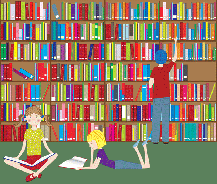 Методические приемы для привлечения младших школьников к чтению
Работа с названием книги
Сообщение интересных сведений об авторе книг
Ведение наблюдений за природой, выполнение опытов
Чтение отрывка из произведения
Привлечение детей к практической деятельности
Применение занимательных форм обучения
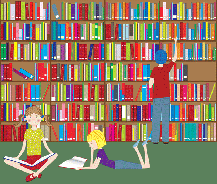